Творчість Катерини Білокур
Катерина Білокур як художниця могла б органічно існувати зі своїми картинами у будь-яку епоху. Ніколи не ходила до школи, ніде не вчилася малярству. В загубленому серед левад селі Богданівці (нині Київська обл.) вона провела усе життя, свідомо витративши його на те, щоб її, сільську жінку-самоуку, просто визнали за художницю.
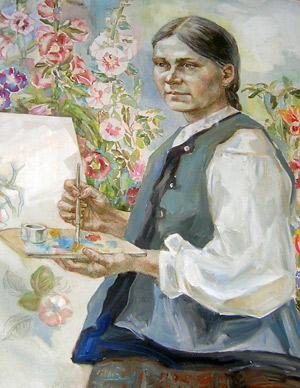 Польові квіти (1941)
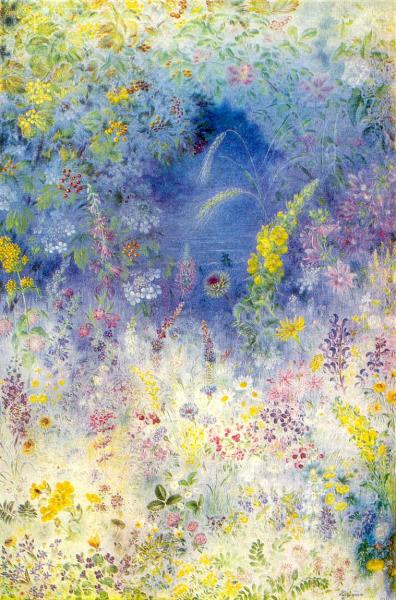 Жоржини (1940)
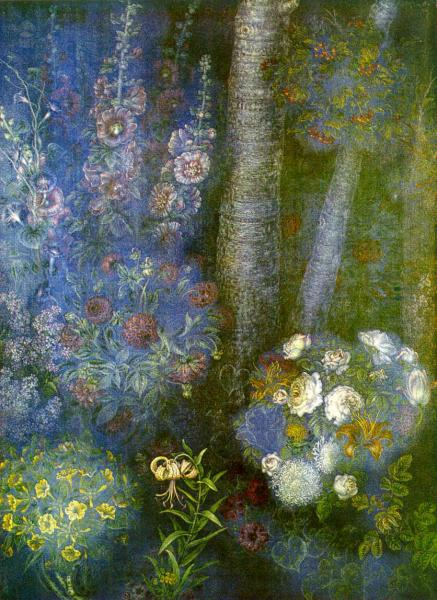 Квіти ввечері (1942)
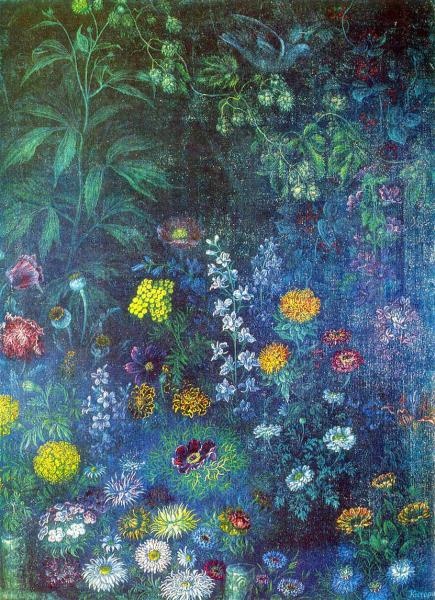 Особливо характерними для Катерини Білокур є великі композиції без визначеного сюжету. Квіти — за поодинокими випадками — єдині мешканці її полотен, їх зображення — за межами класичного натюрморту чи пейзажу. Художниця старанно копіює рослини з натури і водночас інтерпретує по-своєму світ, в якому вони мусять існувати. Вона ніби аранжує стани природи — присмерки, світання, спекотний полудень.
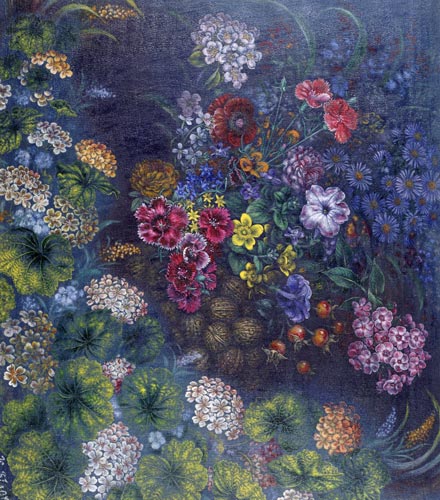 Квіти на блакитному фоні  (1942 - 1943)
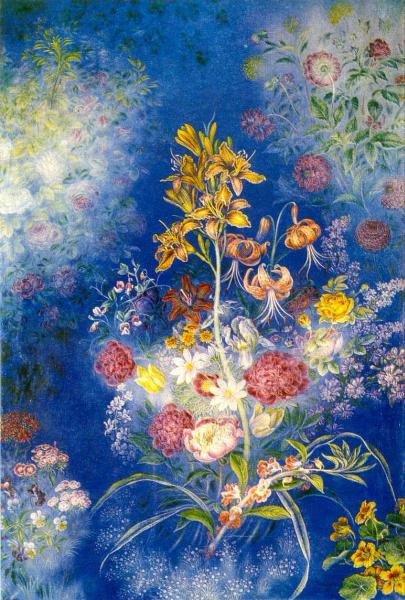 Бурхлива (1944 - 1947)
Декоративні квіти (1945)
Катерина Білокур володіла рідкісним даром художника - абсолютним відчуттям кольору. Її художня манера сформувалася ще на початку 30-х і майже незмінною залишалася впродовж усіх років її творчості. Саморобні тоненькі пензлики художниці сприяли делікатному письму: мазочок на картинах рівний, а барви на її роботах неначе світяться. Твори художниці ювелірні, доведені до віртуозності. Фахівці вважають, що ніхто ще не зміг повторити її стилю.
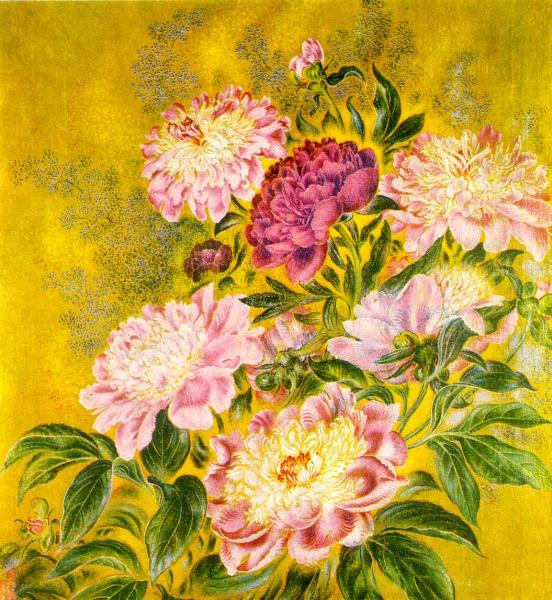 Привіт врожаю (1946)
Півонії (1948)
Цар – колос (1949)
Колгоспне поле (1948—1949)
Квіти та берізки ввечері (1950)
Автопортрет (1950)
Півники (1950)
Гай (1955)
Хата в Богданівці (1955)
За селом (1956)
Богданівські яблука (1958—1959)
«Натюрморт» (1960)
Дякую за увагу!